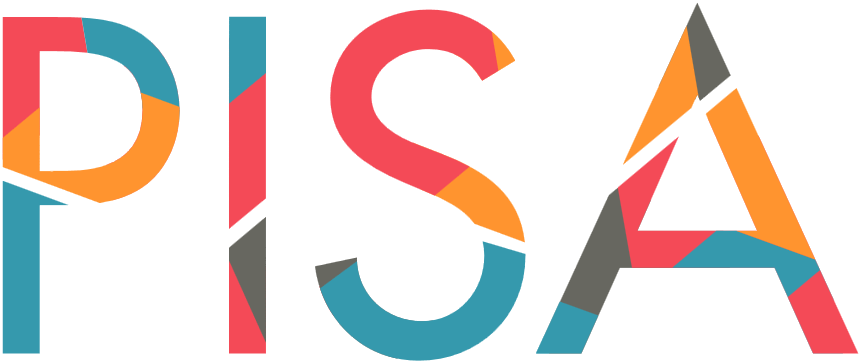 DOAÇÕES PARA CARIDADE
Eduardo: Elisa, você decidiu o que fazer com o dinheiro do seu aniversário? 
Elisa: Na verdade, eu já doei a maior parte dele para instituição de caridade Criança Feliz ontem. 
Eduardo: Sério? Eu nunca ouvi falar nada sobre Criança Feliz. 
Elisa: Eu também nunca tinha ouvido, mas eles me ligaram e pediram dinheiro, então eu dei para eles uma doação com o meu cartão do banco.
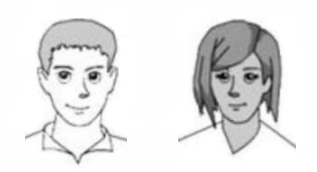 Questão 1: Explique por que Elisa ocorreu um risco financeiro ao fazer esta doação.
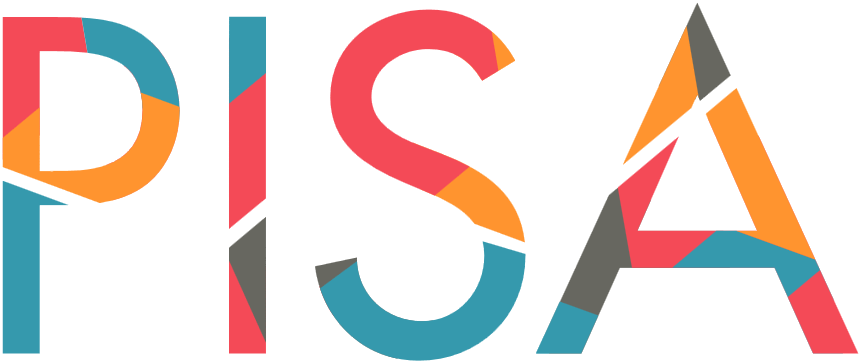 DOAÇÕES PARA CARIDADE
Solução: 
Se espera que os alunos forneçam uma resposta que indique consciência do risco de compartilhar os detalhes do seu cartão com um desconhecido:
Ela não sabe se a instituição que ligou é de verdade.
Qualquer pessoa poderia ligar e fingir ser uma instituição de caridade.
Não é seguro compartilhar informações bancárias com pessoas que você não conhece